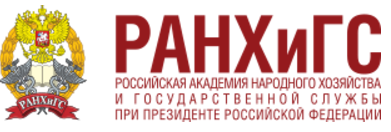 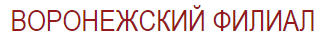 ПРЕЗЕНТАЦИЯ
к ВЫПУСКНОЙ АТТЕСТАЦИОННОЙ РАБОТЕ
на тему:
 
«ВНЕДРЕНИЕ СИСТЕМЫ УПРАВЛЕНИЯ ПЕРСОНАЛОМ 
В ООО ПКФ «АВЕРС»
Автор работы: 
слушатель
Аверьянова Любовь Дмитриевна
 
Научный руководитель:
к.т.н., доцент 
Шахворостов Георгий Ильич
1
Разработка предложений по совершенствованию системы управления персоналом на основе внедрения проектного подхода в организации ООО ПКФ «Аверс»
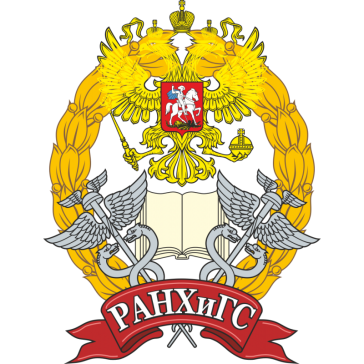 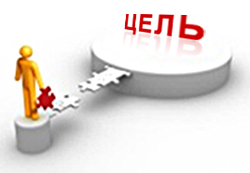 2
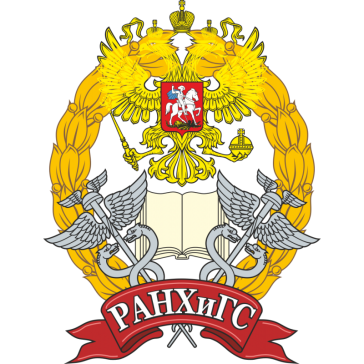 Задачи
2
3
4
1
Провести анализ 
текущего состояния системы управления персоналом в ООО ПКФ «Аверс»
Разработать предложения по внедрению системы управления персоналом на основе проектного подхода в ООО ПКФ «Аверс»
Выявить особенности правового регулирования и функционирования систем управления персоналом
Изучить основные понятия и сущность системы управления персоналом
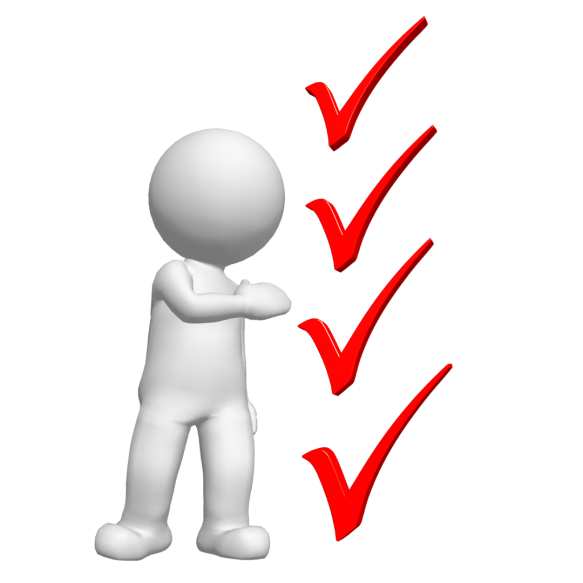 3
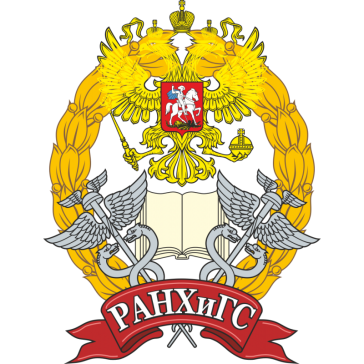 4
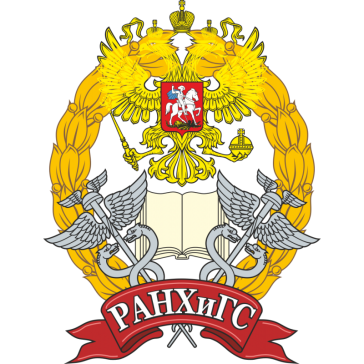 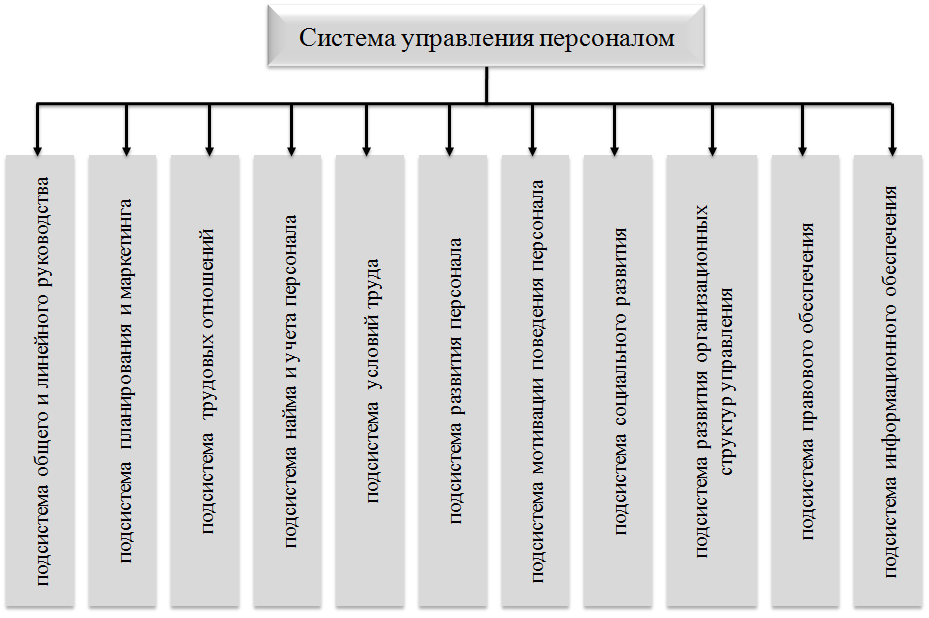 5
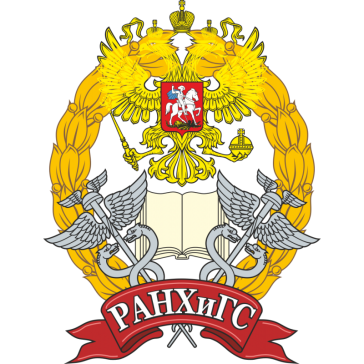 Дерево целей системы управления 
персоналом организации
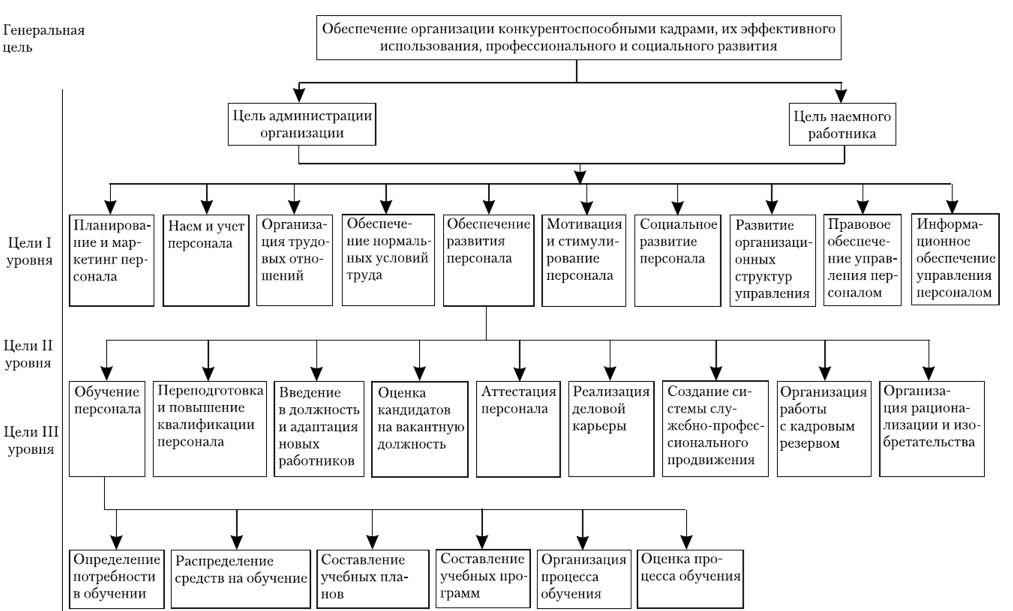 6
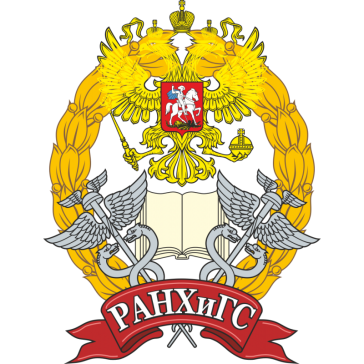 Задачи правового регулирование
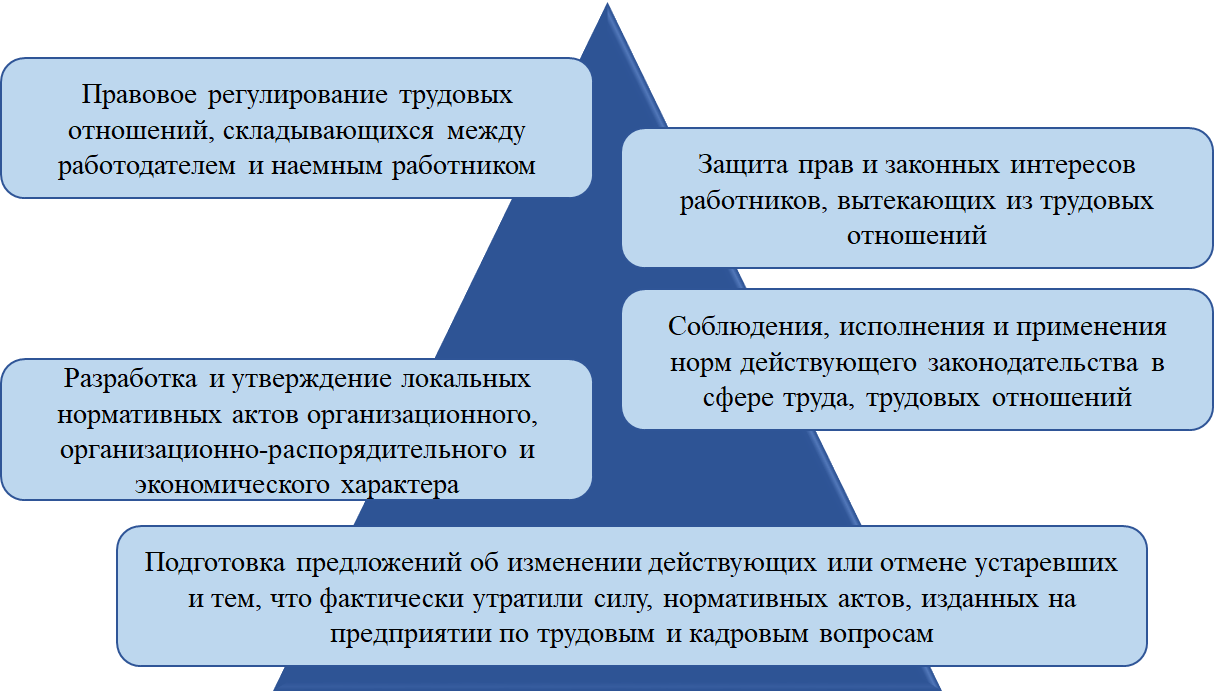 7
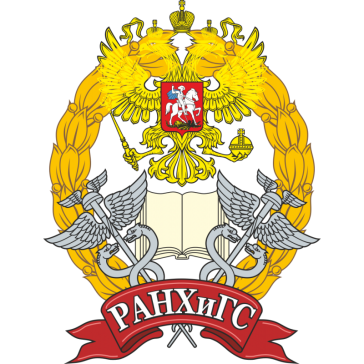 «1С: Бухгалтерия 8.2»
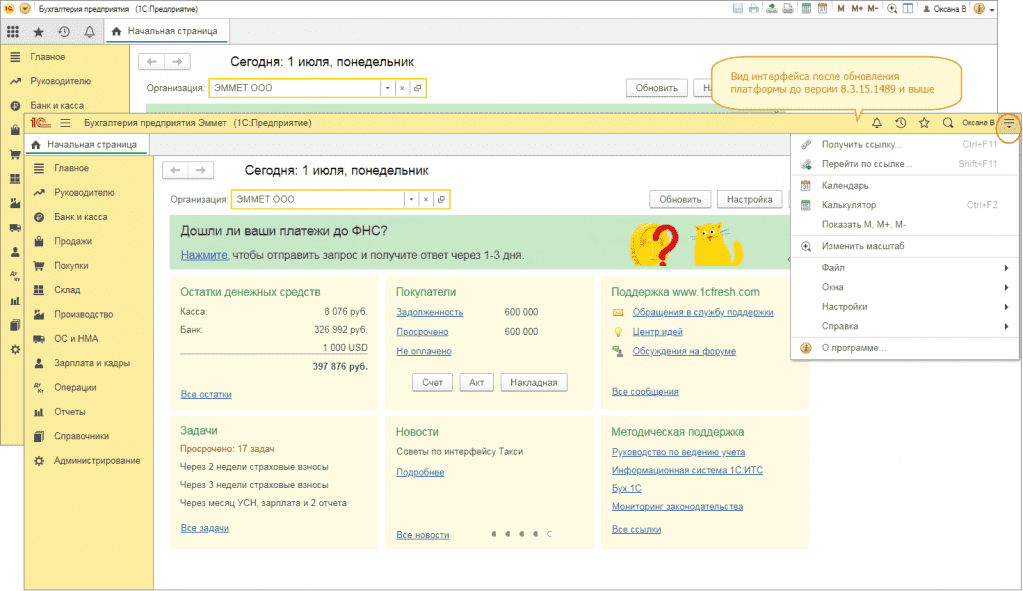 8
Организационная структура 
ООО ПКФ «Аверс»
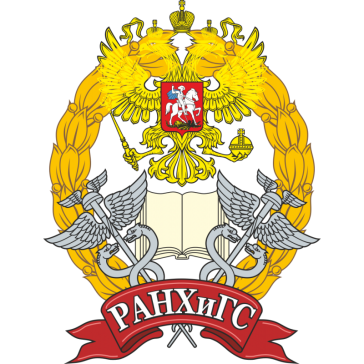 9
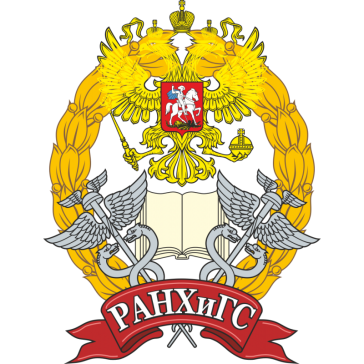 «1С: Управление по целям и KPI»
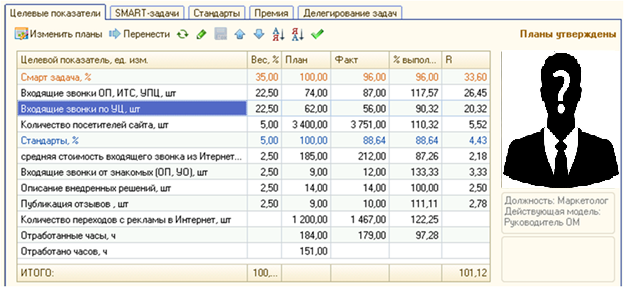 Критерии оценки результатов работы
10
BSC-карта
Dashboards
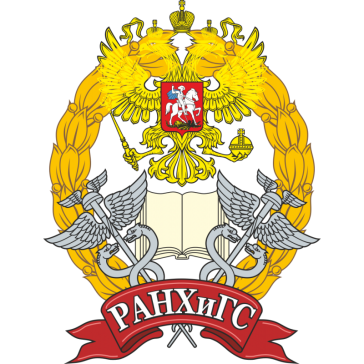 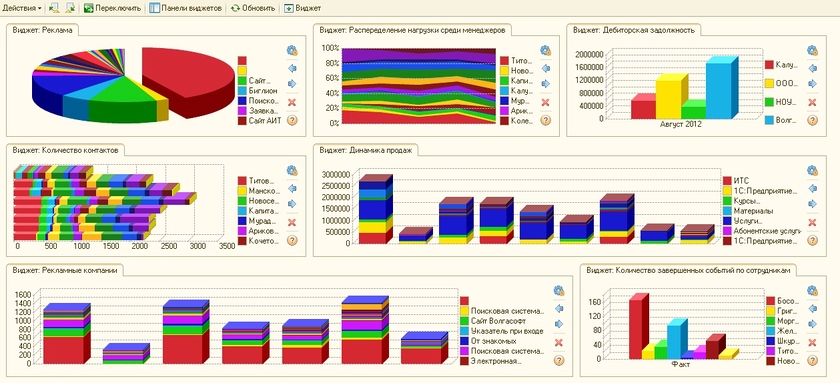 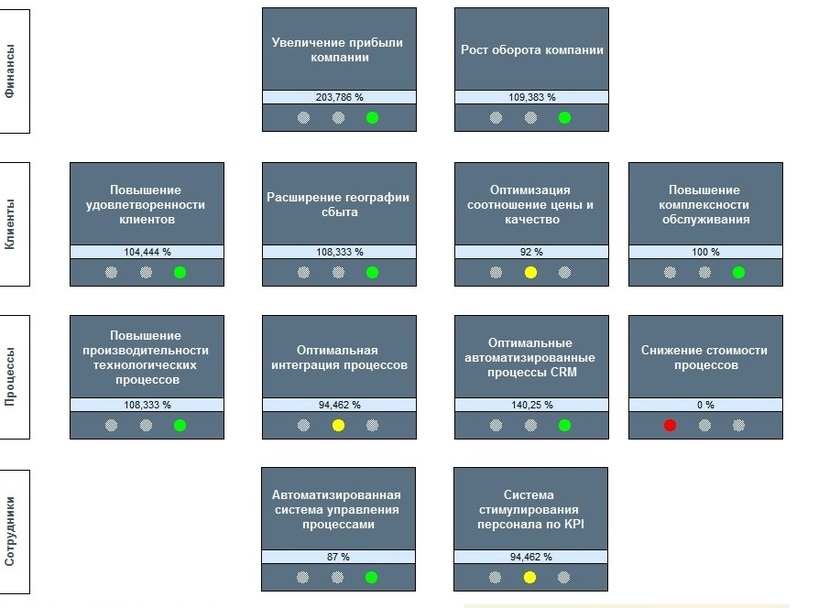 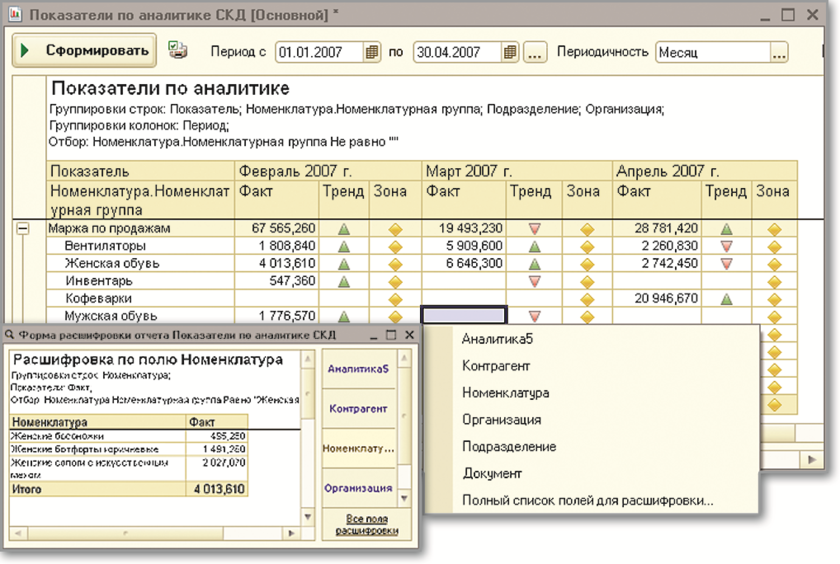 Аналитическая отчетность системы
11
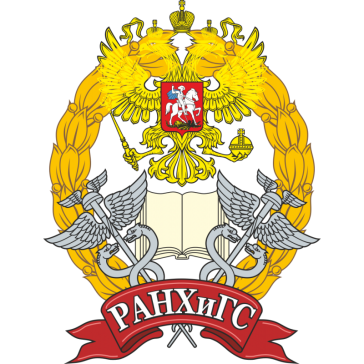 12
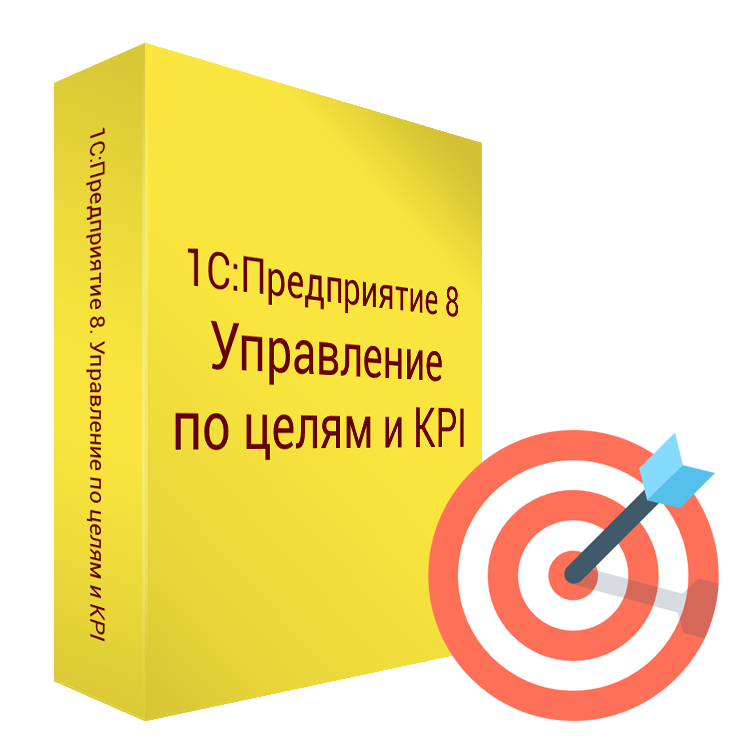 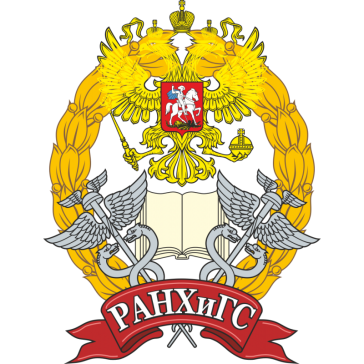 13
Спасибо за внимание!
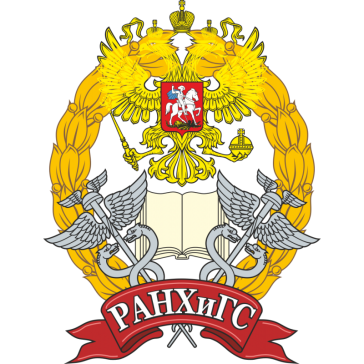 14